NMR spectroscopy
Presented by Jaghdish Battu
Dept.of  Chemistry
Avanthi Degree & P.G College
Objectives
Student should gain better understanding of NMR spectroscopy. 
Student should gain experience in the acquisition, processing, and displaying NMR data. 
Student should gain experience in interpreting NMR data in order to establish structure for unknown organic molecules. 
Student should gain understanding in advanced 1Dimensional and 2Dimensional NMR techniques.
Introduction
The Nobel Prize has been awarded twice for work related to NMR. F. Bloch and E.M. Purcell received the Nobel Prize in Physics, in 1952, for the first experimental verifications of the phenomenon, and Prof. R.R. Ernst received the Nobel Prize in Chemistry, in 1991, for the development of the NMR techniques.
Since its discovery 50 years ago, in 1945, it has spread from physics to chemistry, biosciences, material research and medical diagnosis.
The Physical Basis of the NMR Experiment
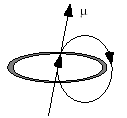 Imagine a charge travelling circularily about an axis builds up a magnetic moment
It rotates (spins) about its own axis (the blue arrow) and precesses about the axis of the magnetic field B (the red arrow). The frequency of the precession ()  is proportional to the strength of the magnetic field:
  =  B0
= magnetogyro ratio
  Magnetic field mrasured in Tesla
 1 T = 10,000 gauss
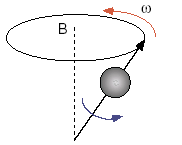 Magnetogyric ratio()
The larger the value of the magnetogyric ratio, the larger the 
Magnetic moment (m) of the nucleus and the easier it is to see by NMR spectroscopy. 
Energy difference (DE) between Iz = +1/2 and Iz = -1/2.
The Physical Basis of the NMR Experiment:
Nuclear magnetic resonance, or NMR as it is abbreviated by scientists, is a phenomenon which occurs when the nuclei of certain atoms are immersed in a static strong magnetic field and exposed to a second oscillating magnetic field in the form of radiofrequency pulses, it is possible to transfer energy into the spin system and change the state of the system. After the pulse, the system relaxes back to its state of equilibrium, sending a weak signal that can be recorded.
Larmour frequency
Precession:  The circular movement of the magnetic moment in the presence of the applied field.
Larmour frequency : The angular frequency of the precessionis related to the external magnetic field strength B0, by the gyromagnetic ratio g :
                                w0 = gB0
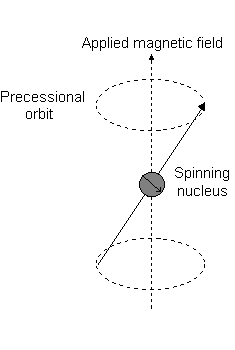 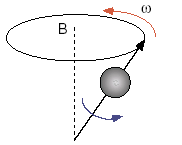 Spin quantum number(I)
Nuclear spin is characterized by a spin number, I, which can be zero or some positive integer multiple of 1/2 (e.g. 1/2, 1, 3/2, 2 etc.). Nuclei whose spin number, I= 0 have no magnetic moment(m);eg. 12C and 16O show no NMR signal. Elements such as 1H, 13C, 19F and 31P have I=1/2, while others have even higher spin numbers: 
I=1 14N, 2H 
I=3/2 11B, 35Cl, 37Cl, 79Br, 81Br. 
As the values for I increase, energy levels and shapes of the magnetic fields become progressively more and more complex.
g-rays    x-rays   UV VIS   IR      m-wave   radio
10-10	10-8       10-6    10-4         10-2       100        102
                              wavelength (cm)
Information in a NMR Spectra
1) Energy  E = hu 

h is Planck constant
u is NMR resonance frequency
Observable	      Name		              Quantitative		Information

Peak position	 Chemical shifts (d)	          d(ppm) = uobs –uref/uref  (Hz)                        chemical (electronic)  
                                                                                                                                                environment of nucleus

Peak Splitting                Coupling Constant (J) Hz              peak separation                               neighboring nuclei
                                                                                             (intensity ratios)                                (torsion angles)

Peak Intensity                Integral                                          unitless (ratio)                                  nuclear count (ratio)
                                                                                   relative height of integral curve	T1 dependent

Peak Shape                   Line width                                 Du = 1/pT2   		                  molecular motion
				         peak half-height 			chemical exchange
								uncertainty principal
								uncertainty in energy
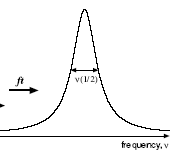 Basic NMR Spectrometer
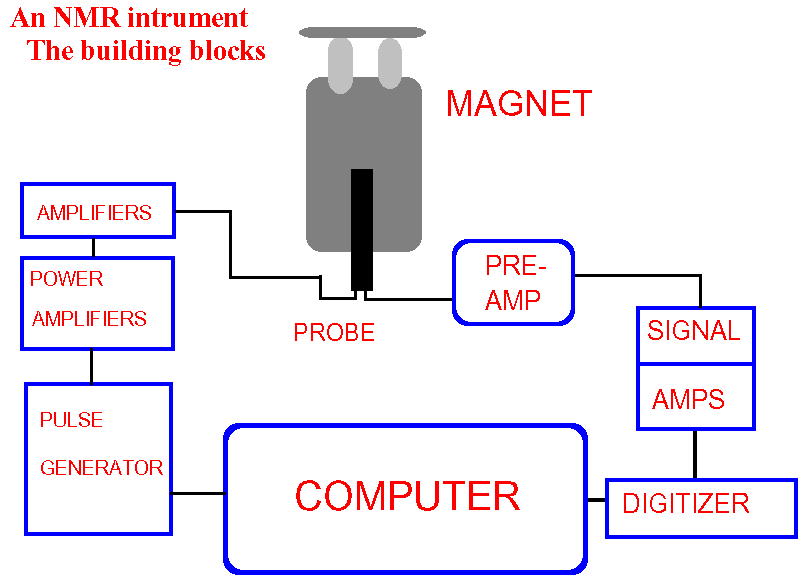 How NMR is achieved
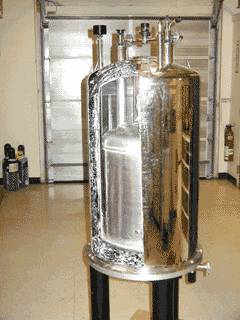 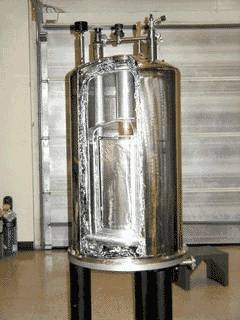 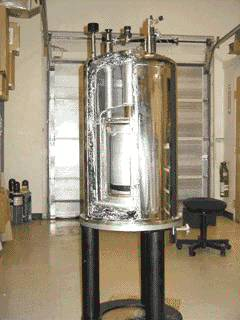 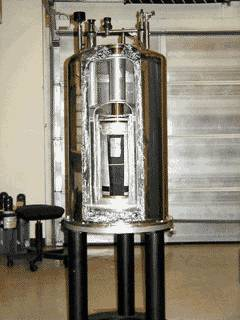 Liq N2                                              Liq He           Magnet
Nuclear Magnetic Resonance
Sample Preparation
NMR samples are prepared and run in 5 mm glass NMR tubes. Always fill your NMR tubes to the same height with lock solvent
Deuteron resonance serves as lock- signal for the stabilisation of the spectrometer magnetic fieled.
Common NMR solvents
Acetone- d6                    Ethanole- d6                   Acetonitrile- d3
Formic acid- d2               Benzene- d6                  Methanole- d4
Chloroform- d1                Nitromethane- d3         Deuteriumoxide-D2O
Pyridine- d5                     Dichloromethane- d2   1,1,2,2- Tetrachloroethane- d2  Dimethylformamide- d7  Tetrahydrofurane- d8    Dimethylsulfoxide- d6
Toluene- d8                      1,4- Dioxane- d8           Trifluoroacetic acid- d1
NMR solvents are used as reference peaks
to adjust the ppm values in the spectrum
relative to TMS (tetramethyl silane)
The Proton NMR
Stereochemical Equivalent/Non-equivalent Protons 
Chemical Shift 
Spin Coupling
NMR Splitting of Signals
Coupling Constant( J )
Eqivalent and Non-Equivalent protons
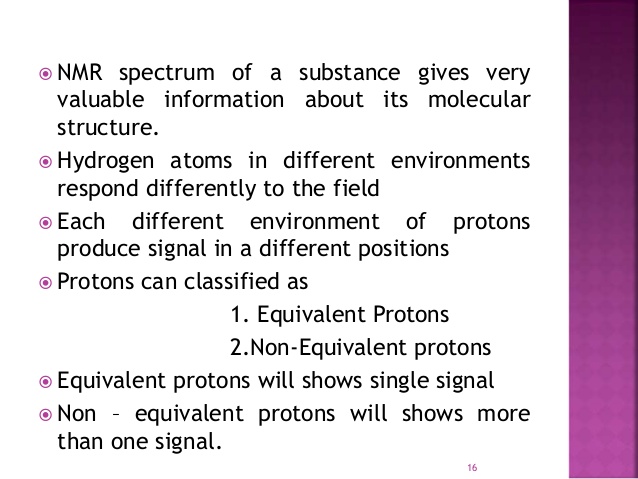 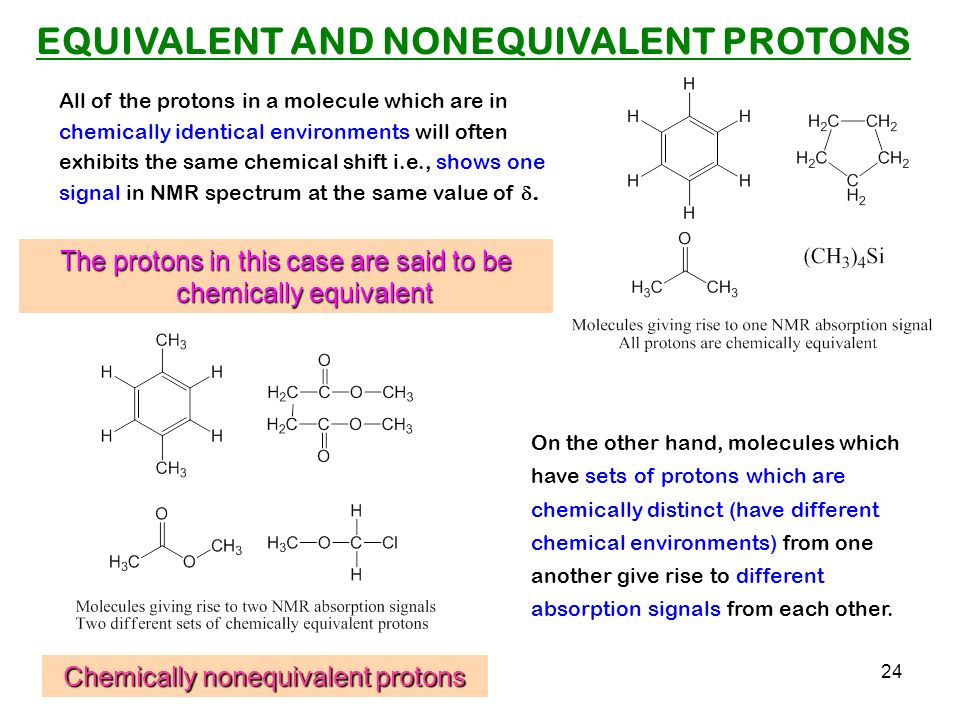 Chemical Shift
The chemical shift of a nucleus is the difference between the resonance frequency of the nucleus and a standard, relative to the
standard. This quantity is reported in ppm and given the symbol delta, d. 
 d = (n - nREF) x106 / nREF
The NMR scale (d, ppm)
Chemical shift (d) is a relative scale so it is independent of Bo. Same chemical shift at 100 MHz vs. 900 MHz magnet
IMPORTANT: absolute frequency is field dependent (n = g Bo / 2p)
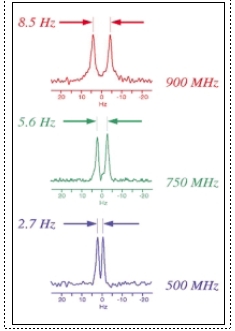 At higher magnetic fields an NMR spectra will exhibit the same chemical shifts but with higher resolution because of the higher frequency range.
Chemical Shift Trends


 For protons, ~ 15 ppm:
Alcohols, protons a
to ketones
Aromatics
Amides
Acids
Aldehydes
Olefins
Aliphatic
ppm
15
10
7
5
2
0
TMS
Chemical Shift Trends


 For carbon, ~ 220 ppm:
Aromatics,
conjugated alkenes
C=O in
ketones
Aliphatic CH3,
CH2, CH
Olefins
ppm
210
150
100
80
50
0
TMS
C=O of Acids,
aldehydes, esters
Carbons adjacent to
alcohols, ketones
Spin-Spin Coupling
Nuclei which are close to one another exert an influence on each other's effective magnetic field. This effect shows up in the NMR spectrum when the nuclei are nonequivalent. If the distance between non-equivalent nuclei is less than or equal to three bond lengths, this effect is observable. This effect is called spin-spin coupling or J coupling.
Spin-Spin Coupling
For the next example, consider a molecule with spin 1/2 nuclei, one type A and type B








This series is called Pascal's triangle and can be calculated from the coefficients of the expansion of the equation      (x+1)n
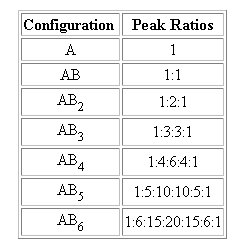 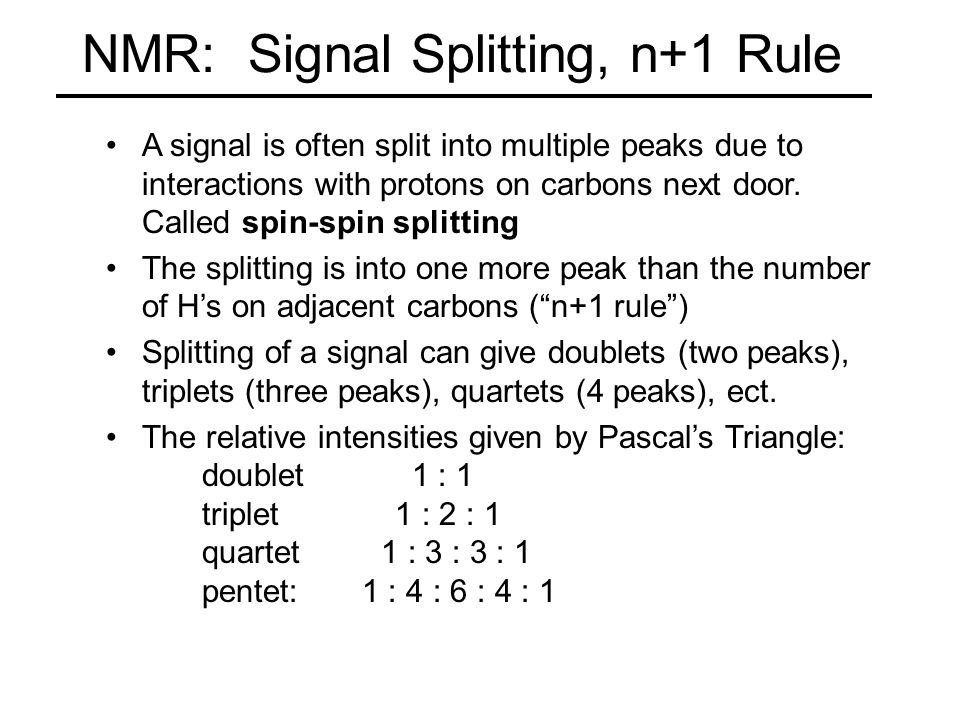 1
H
1
3
C
1
1
H
H
Coupling Constants
Energy level of a nuclei are affected by covalently-bonded neighbors spin-states
three-bond
one-bond
Spin-States of covalently-bonded nuclei want to be aligned.
+J/4
J (Hz)
bb
I
S
ab
ba
-J/4
S
I
I	   S
aa
+J/4
The magnitude of the separation is called coupling constant (J) and has units of Hz.
Coupling Constants
IMPORTANT: Coupling constant pattern allow for the identification of bonded nuclei.
Multiplets consist of 2nI + 1 lines 
I is the nuclear spin quantum number (usually 1/2) and
n is the number of neighboring spins.

The ratios between the signal intensities within multiplets are governed by the numbers of Pascals triangle.
Coupling Constants
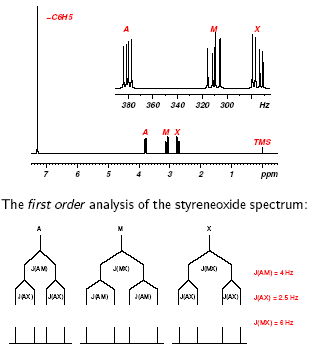 NMR  Spectrum of Ethyl bromide
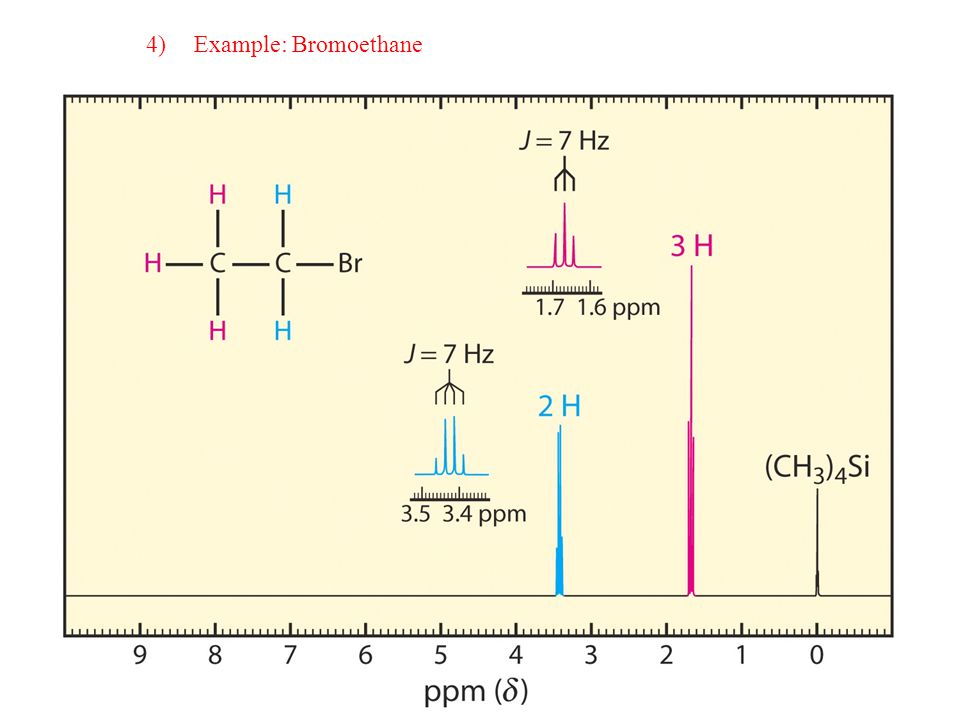 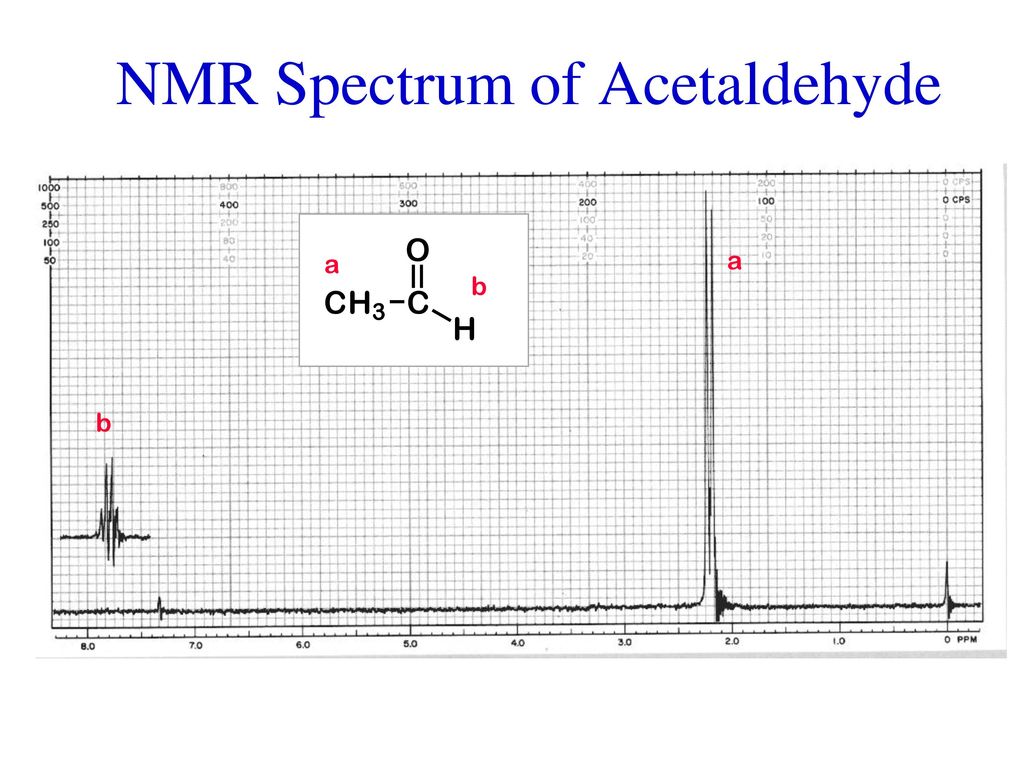 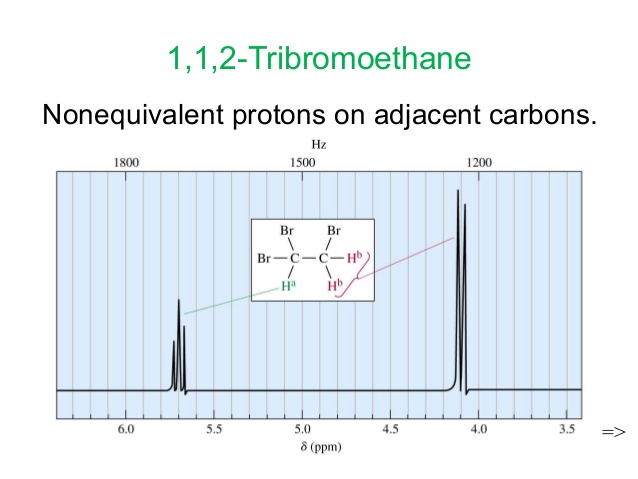 NMR Spectrum of 1,1,2-tribromo ethane
NMR  Spectrum of Ethyl acetate
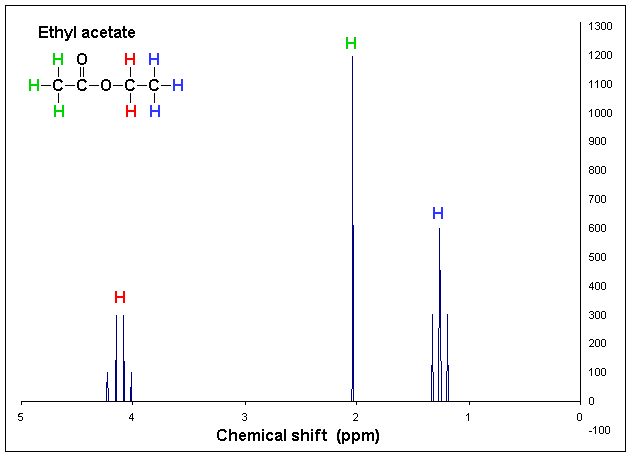 NMR  Spectrum of Acetophenone
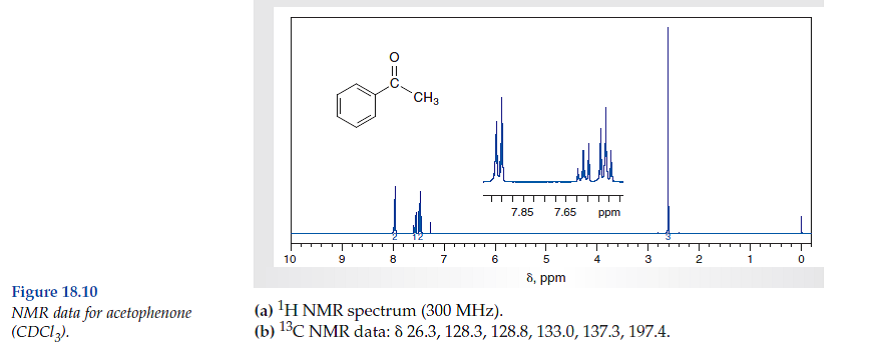 THANK YOU